食在不安心
組員：4a2h0012王浚杰
        4a252014蔡昕妤
        4a2h0039陳怡蓁
        4a2h0046王俐婷
        4a2h0017陳冠廷
食安風暴開始
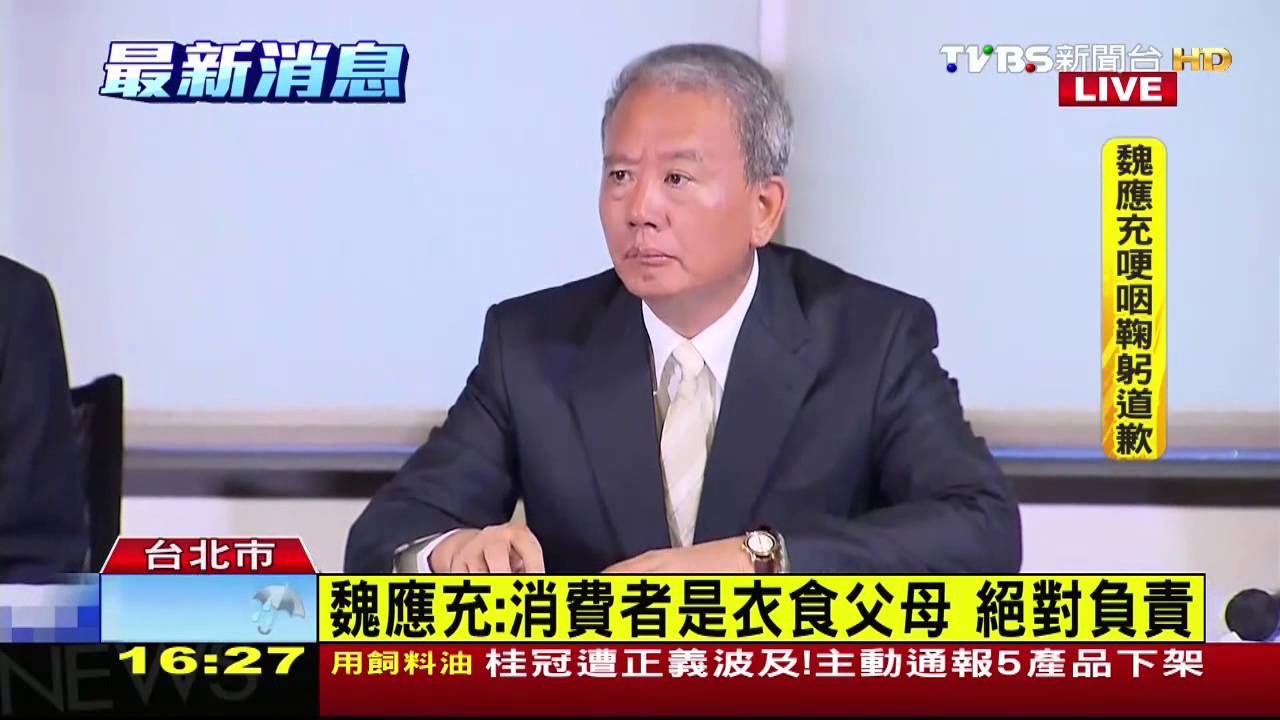 食安風暴從1980年的米糠油中毒事件開始，之後中間到現在一直都有食安的問題存在，只是那時候的問題都是新聞帶過，時間久了大家也就都忘了，直到2011年的塑化劑事件開始，大家才開始真正的重視到食安的嚴重性，之後入入續續一件件的食安問題被檢驗而出
近幾年的食安問題
一、2011年─塑化劑事件
二、2013年─胖達仁香精事件
三、2014年─頂新黑心油事件
四、2015年─茶類飲料農藥殘留事件
什麼是地溝油?
是指從廢棄食物或殘渣中提煉出的油，還包括回鍋油等廢棄食用油
許多油品業者從餐館飯店等回收已經使用過的廢棄油進行重新加工處理，將餿水油當食用油，這種食用油占全中國市場十分之一，當中包括街邊攤檔和高級餐館，用於製造各式食物用於製造各式食物，如油條、羊肉串、水煮魚、麻辣火鍋等等，消費者根本不知道烹煮這些食物的食油有毒
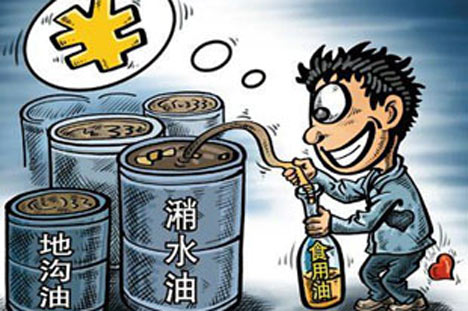 地溝油帶來的危害
地溝油的製作過程不衛生，容易受到污染而產生有害物質，一旦食用，會引致腹瀉、噁心、嘔吐等一系列胃腸疾病
地溝油中混有大量污水及重金屬等有害化學物，會引起劇烈腹絞痛、貧血、中毒性肝病等症狀
地溝油含有黃麴黴素、苯並芘等致癌物質，可以導致癌症
黑心油在台灣發現時間
2011年9月4日，警察破獲屏東主嫌郭烈成等6人經營地下油廠，專門向廢油回收業者順德企業和自助餐廳收購餿水，再自行熬煉成「餿水油」。經調查後得知目前已知「強冠企業股份有限公司」有購買黑心油，製成「全統香豬油」後販賣到市面
檢警人員指出，強冠公司為國內的老牌油品大廠，部分產品擁有ISO和WHO食品GMP的認證，2014年初強冠豬油漲價，比行情高出約一成，除欺騙千家中、下游業者，更殃及全台民眾。董事長葉文祥，40年前就開始從事油品加工，期間多次被人檢舉收購餿水油製作黑心油，自2008年以來從香港進口動物飼料油，累積56批共2385噸豬油，偷天換日加工成劣質食用油，惡行可能長達多年
油品的優劣比較
♦等級較差的油製造方式
如精製棕櫚油、精製椰子油、馬加林、人造奶油等。此類油品處理方式:包括脫酸、脫臭、漂白，化學工業以及食品工業及多重加熱加工處理。結果逐漸將原料的本性破壞。 長期食用這一類油品會影響人體新陳代謝，破壞身體器官，經醫學報導證實心臟血管疾病會提早10年發生。
♦ 中等油精製油(普通油)
如沙拉油、玉米油、葵花油及中等級橄欖油此類等油僅經過食品工業處理，對原料的破壞率較下等油低，優點是取油率高，製程較快速，適合需求量大的精製型油品。缺點是生病的人不能吃。現代預防醫學的觀點: 平時就需吃好油，不要直到生病了，才來吃好油(冷壓油，或冷壓催芽油)。
♦ 上等油
如冷壓芝麻油、冷壓花生油、冷壓亞麻仁油、低溫壓榨苦茶油此類等油選取新鮮原料並採用原始自然方法壓榨(冷壓)，不產生高溫對原料本身才能保留營養。
♦ 特優等油
如已催芽冷壓芝麻油此類等油不但採用上等油的製作方式保留芝麻原有的營養，並將新鮮芝麻經催芽的轉換，此種油品，不但保留原始的原料精華，於催芽過程中激發出原料的能量。因此，食用油不再只是食用油，而是提升為雙重加倍的營養補充品。
參考資料
https://zh.wikipedia.org/wiki/2014%E5%B9%B4%E5%8F%B0%E7%81%A3%E5%8A%A3%E8%B3%AA%E6%B2%B9%E5%93%81%E4%BA%8B%E4%BB%B6
https://zh.wikipedia.org/wiki/%E5%9C%B0%E6%B2%9F%E6%B2%B9
https://zh.wikipedia.org/wiki/%E5%8F%B0%E7%81%A3%E9%A3%9F%E5%93%81%E5%AE%89%E5%85%A8%E4%BA%8B%E4%BB%B6%E5%88%97%E8%A1%A8
https://www.foodsafety.gov.mo/c/faq/detail.aspx?id=88dd58d8-974e-421b-bcda-464e4c7e0c5c
http://www.god-bene.com.tw/index.php?option=com_content&view=article&id=21&Itemid=6
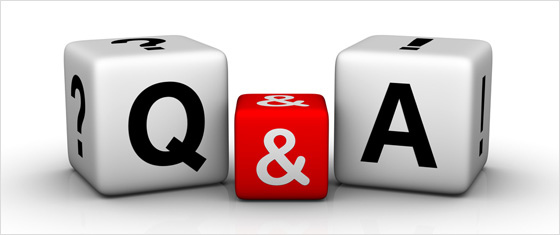 The end